Identification of Pions, Kaons, and Protons in Photonuclear Events at STAR
Nicole Lewis
Brookhaven National Lab
Division of Nuclear Physics 2021
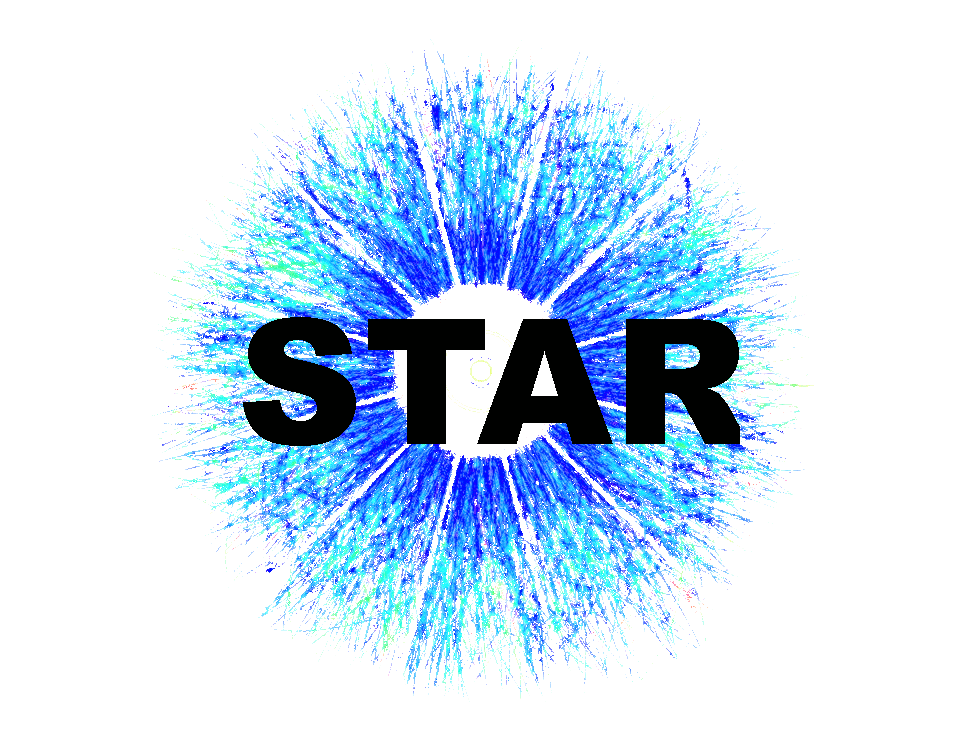 Supported by:
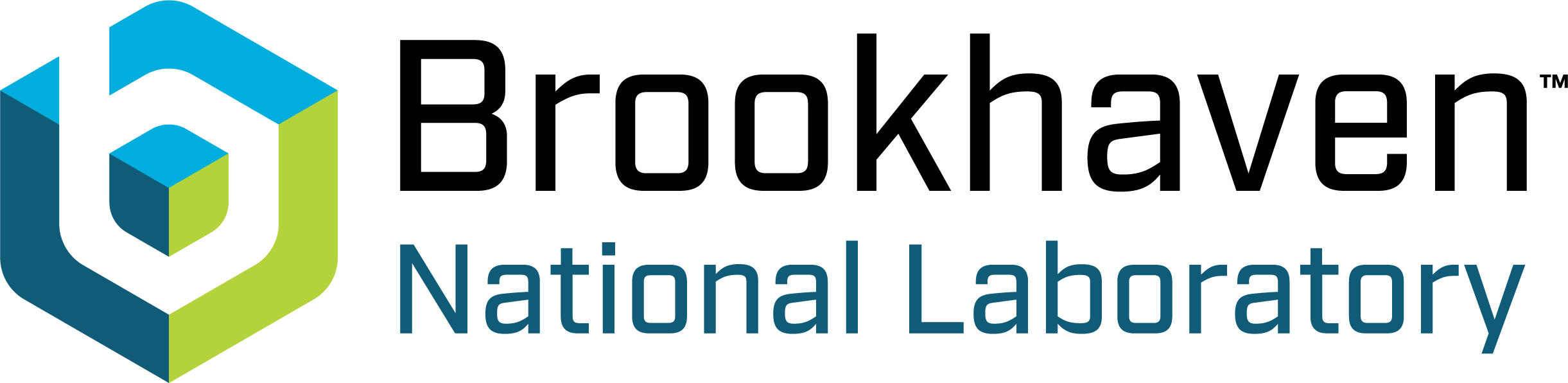 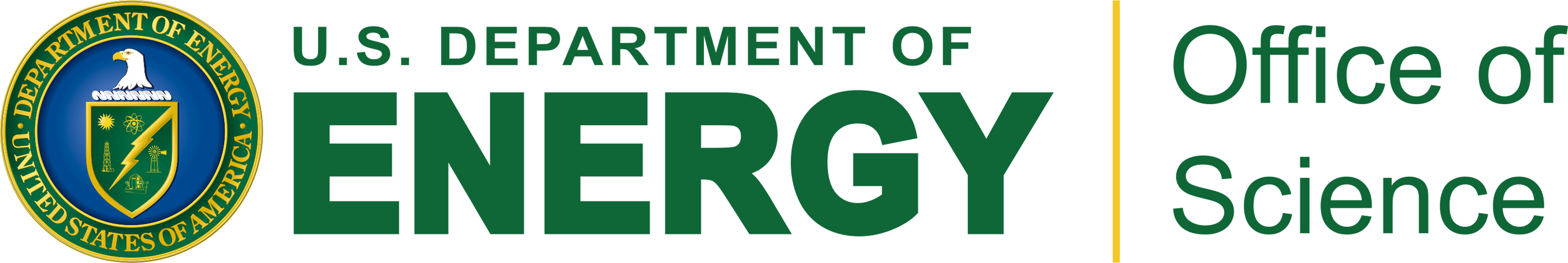 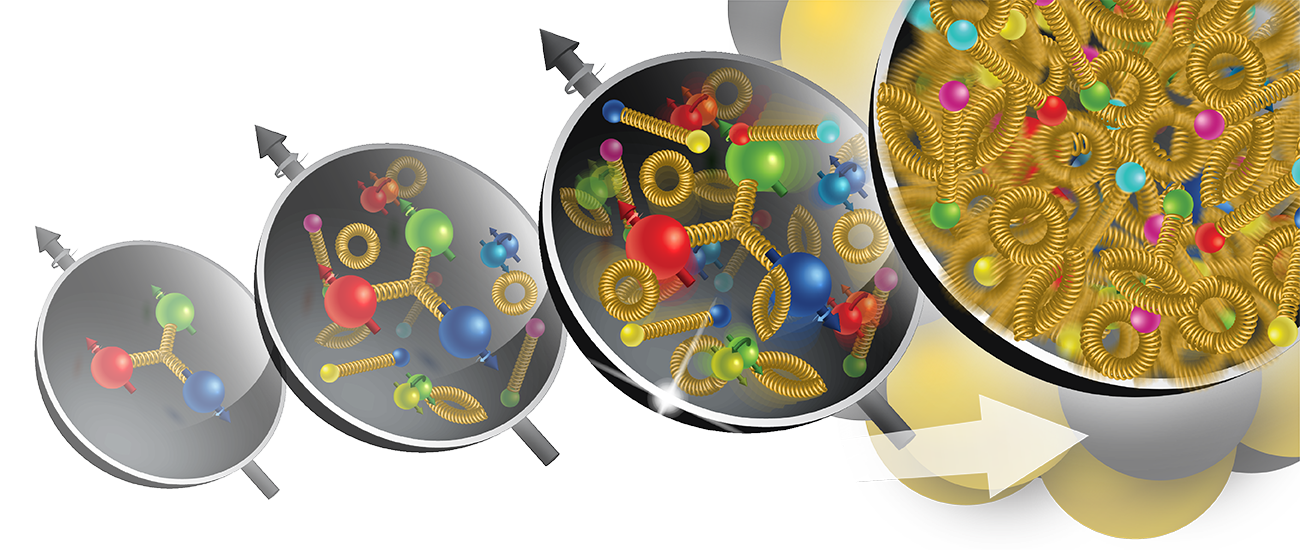 One of the major goals of RHIC and the EIC is to understand the behavior of gluons within the nucleon
Energy
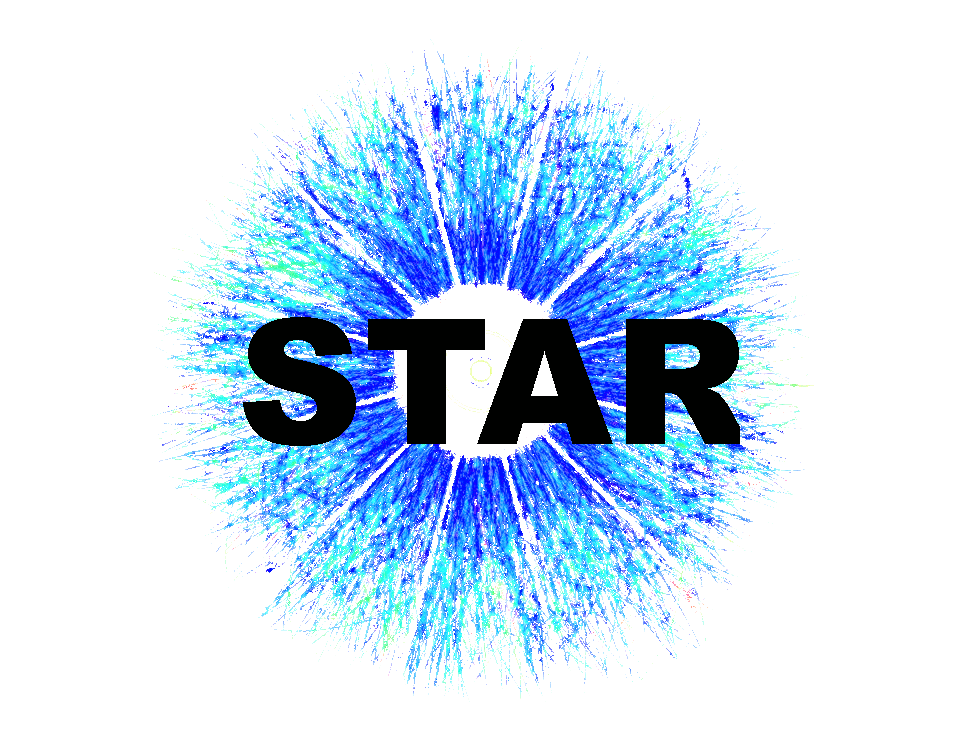 10/14/2021
Nicole Lewis, DNP2021
2
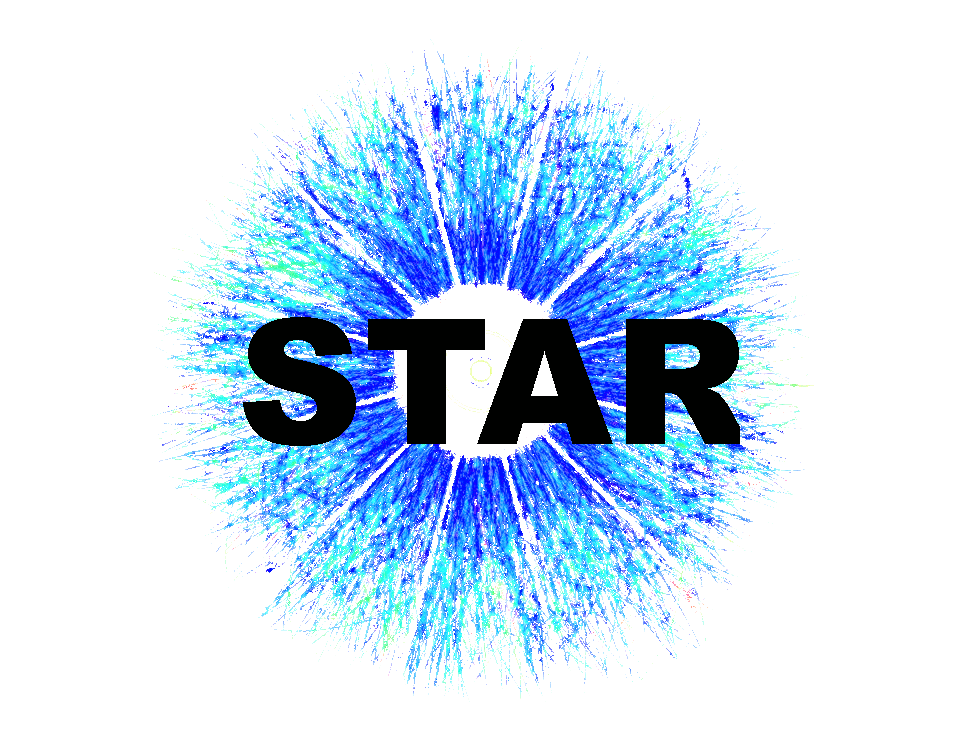 Baryon Stopping
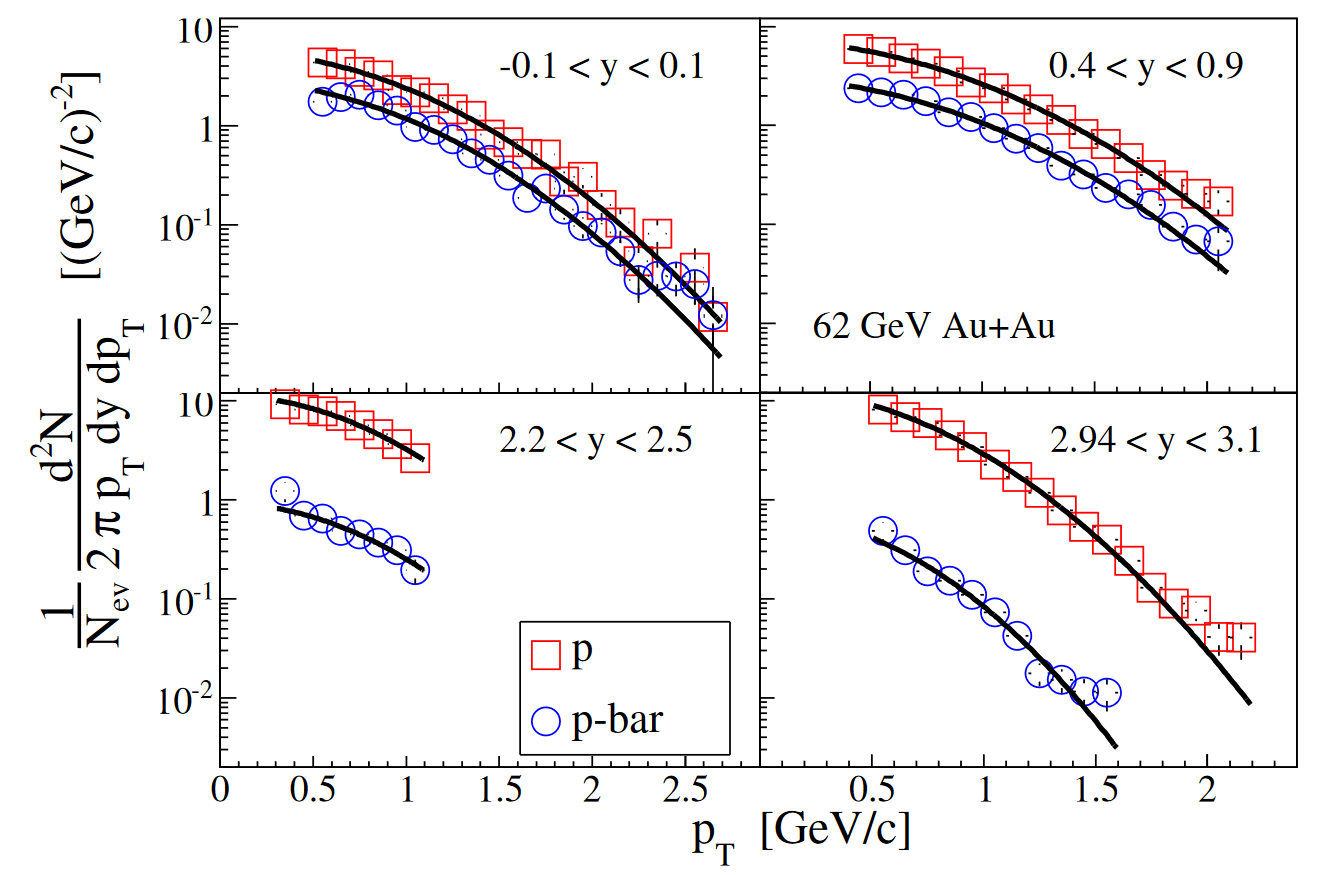 The energy required for producing the particles in heavy-ion collisions comes from the kinetic energy lost by the baryons in the colliding nuclei
Larger effect in collisions with higher multiplicity (small impact parameter)
Net-baryon yield can be estimated from the net-proton yield: difference in number of protons and anti-protons
Cannot be fully explained by pure string fragmentations
BRAHMS Collaboration, Phys. Lett. B 677, 267-271 (2009)
10/14/2021
Nicole Lewis, DNP2021
3
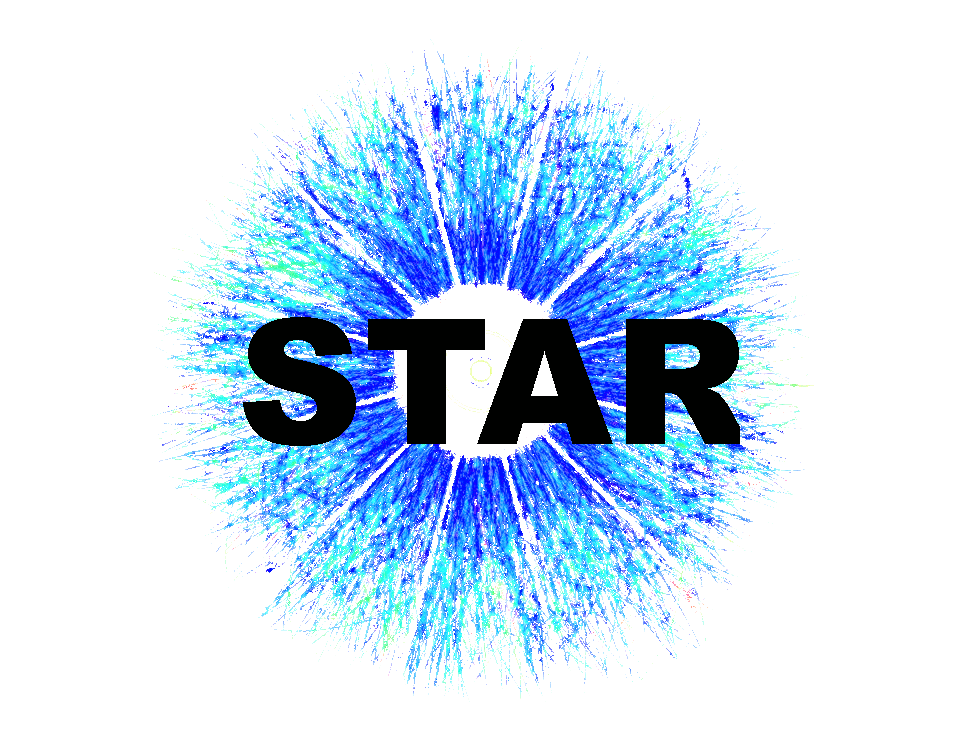 Baryon Junction
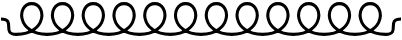 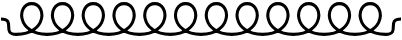 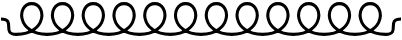 10/14/2021
Nicole Lewis, DNP2021
4
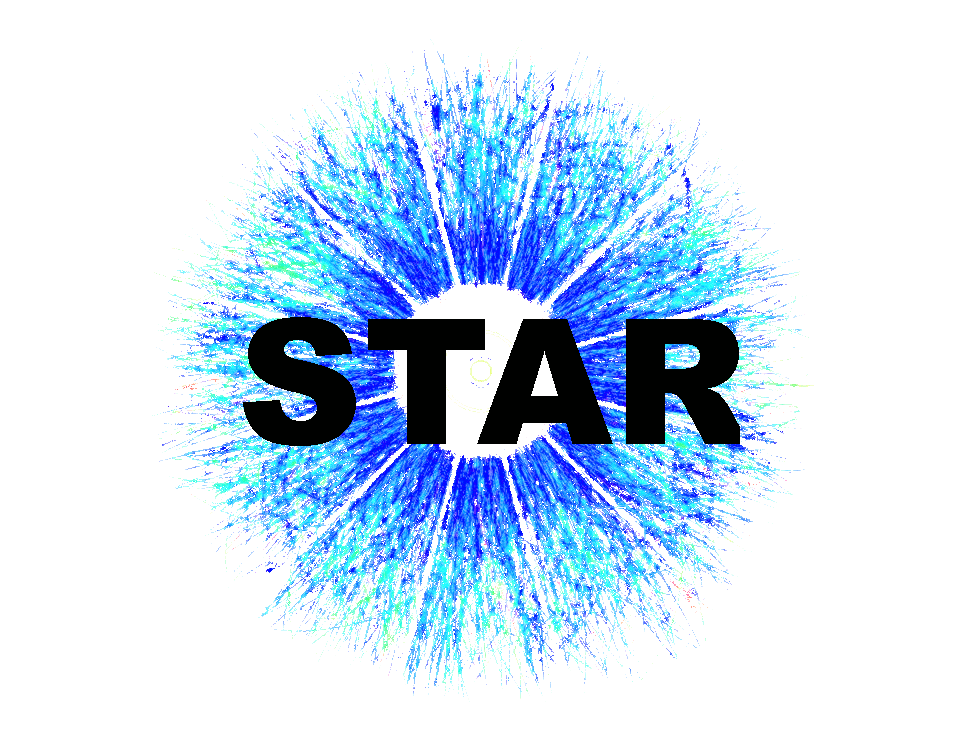 Photonuclear Events
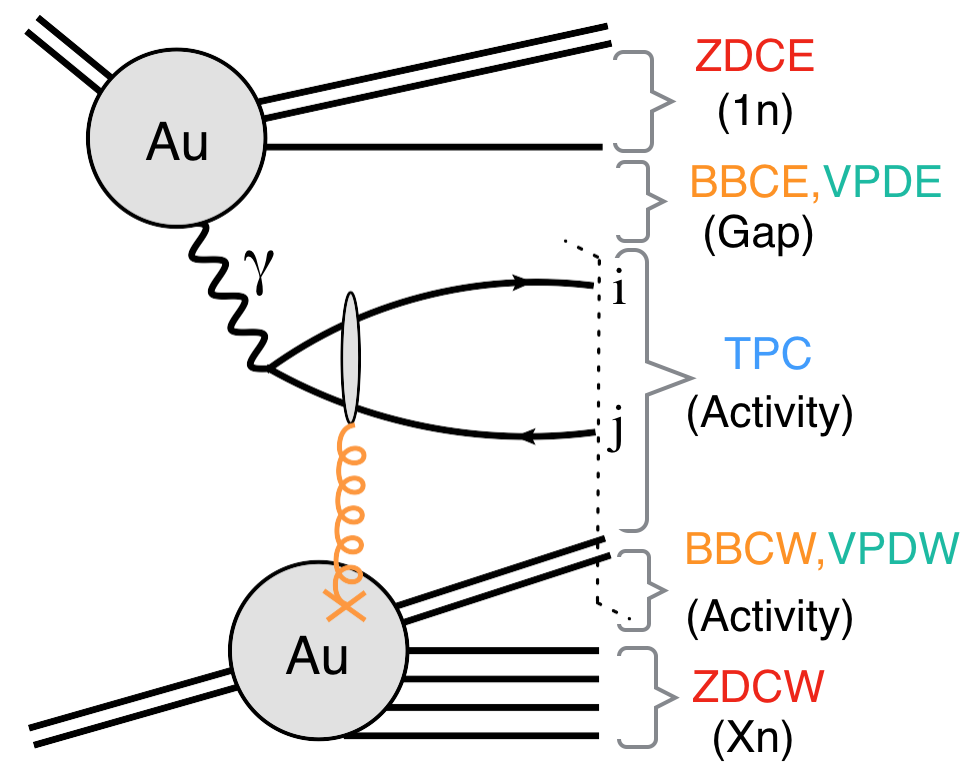 10/14/2021
Nicole Lewis, DNP2021
5
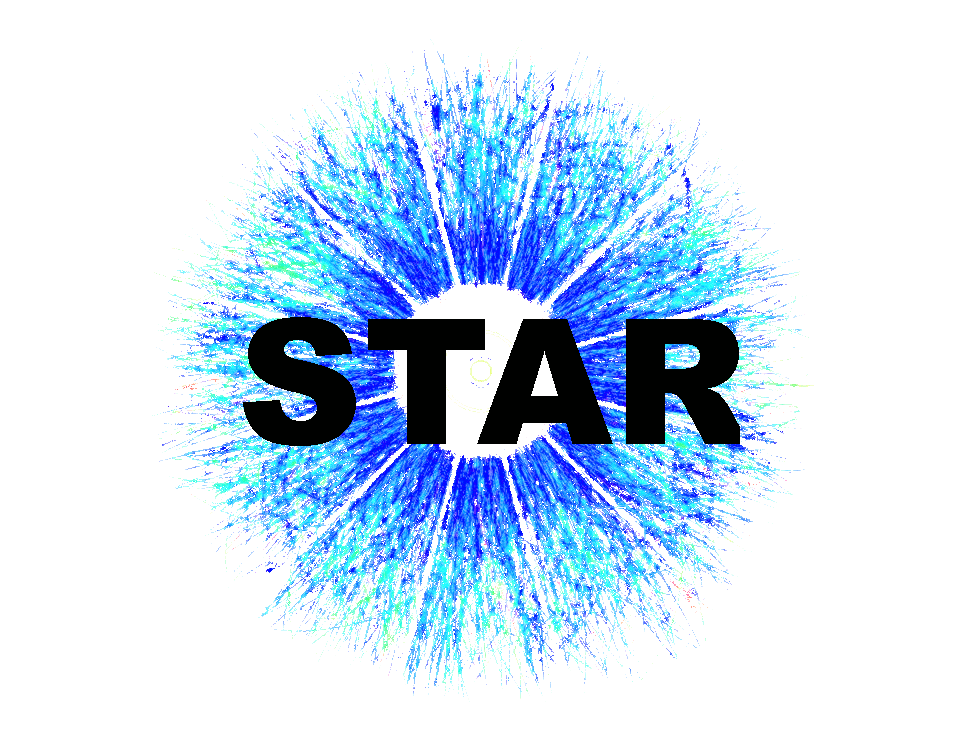 Particle Identification With STAR
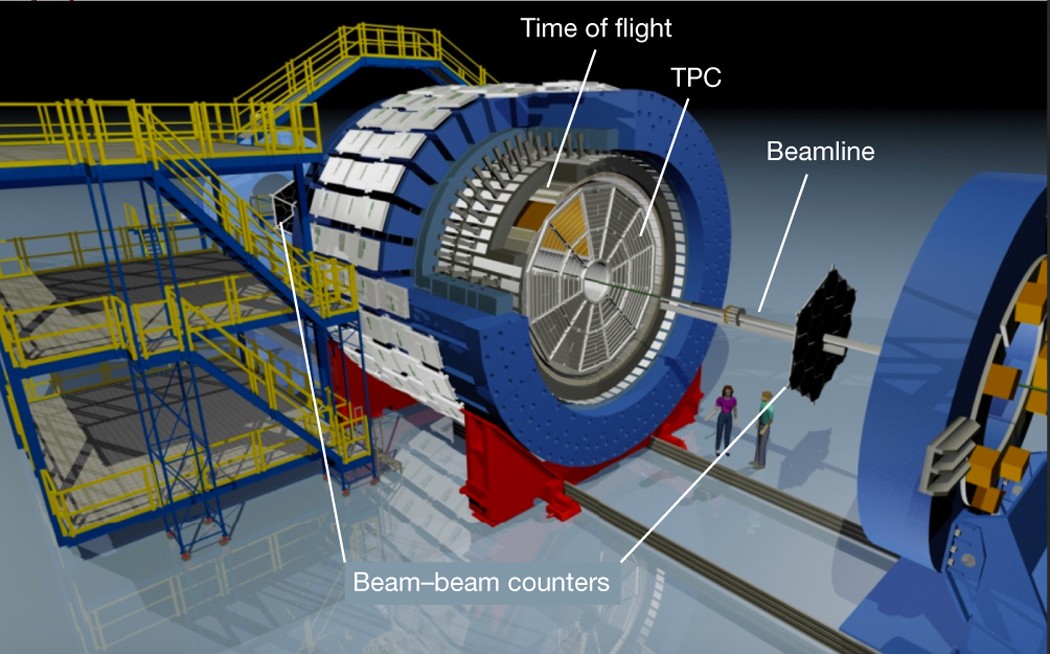 10/14/2021
Nicole Lewis, DNP2021
6
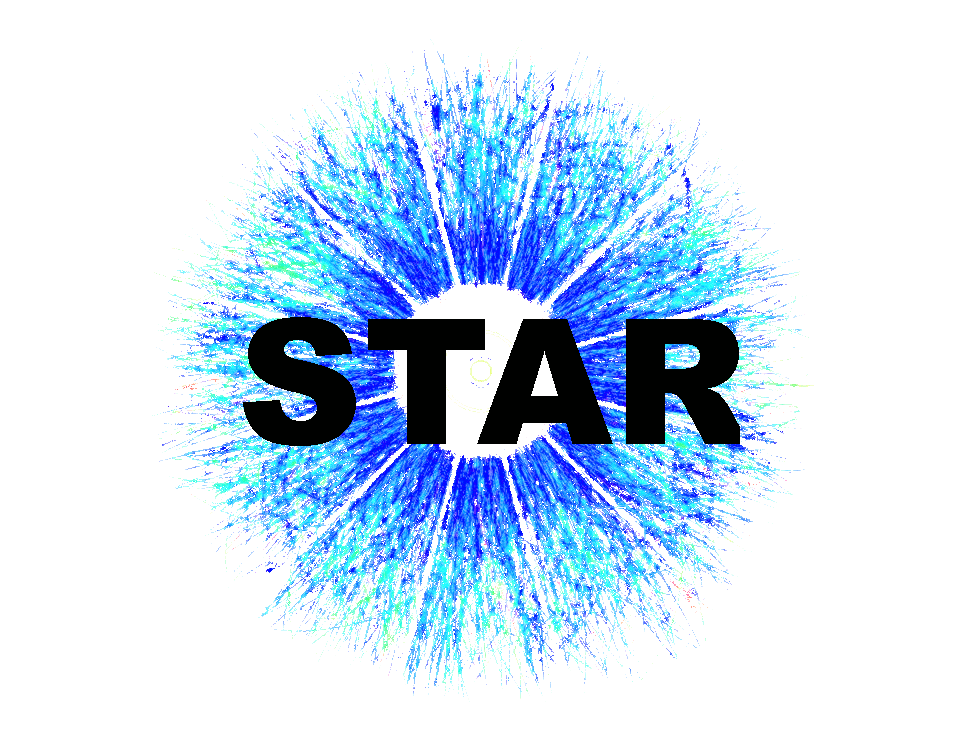 Photonuclear Events Are Selected With Rapidity Gaps
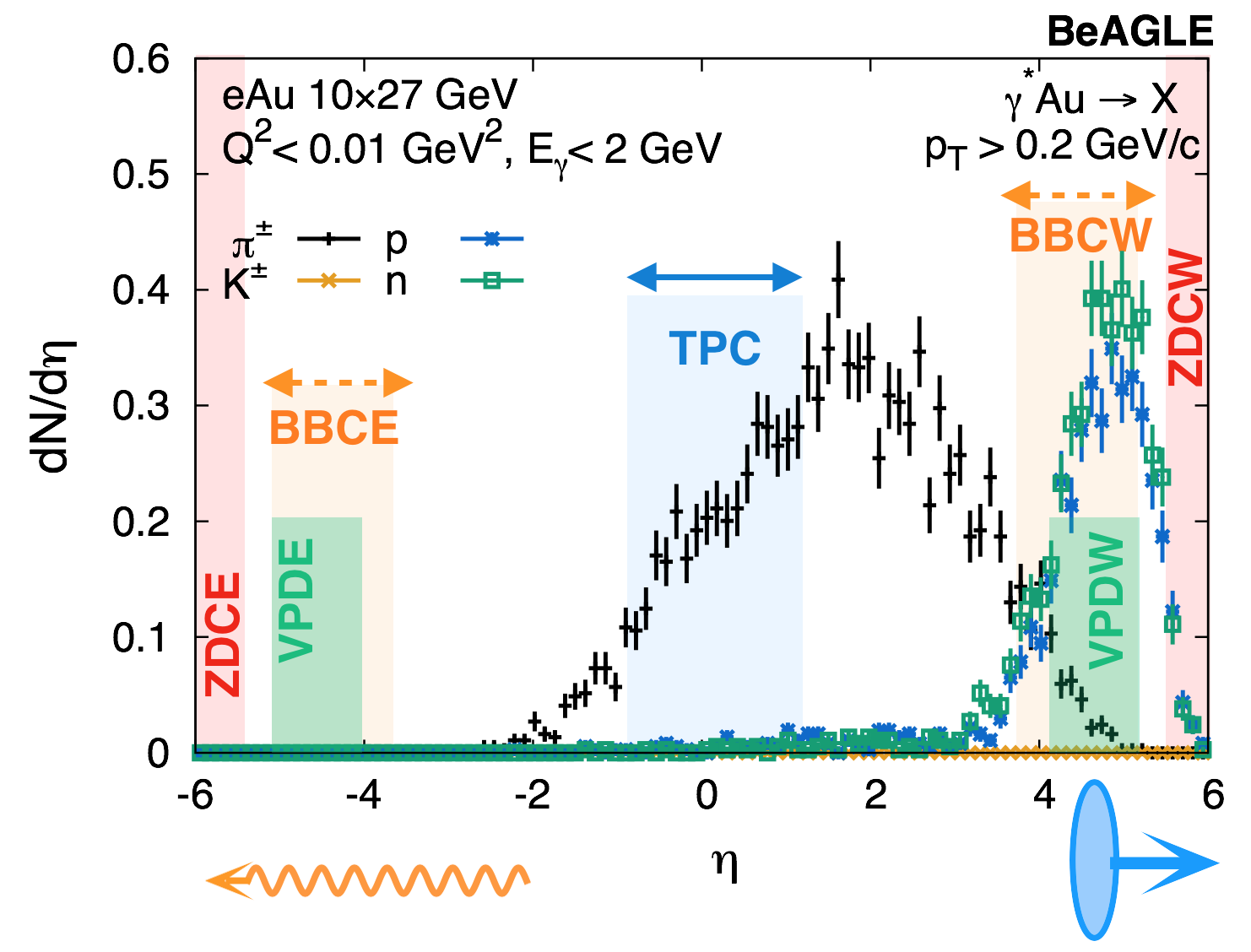 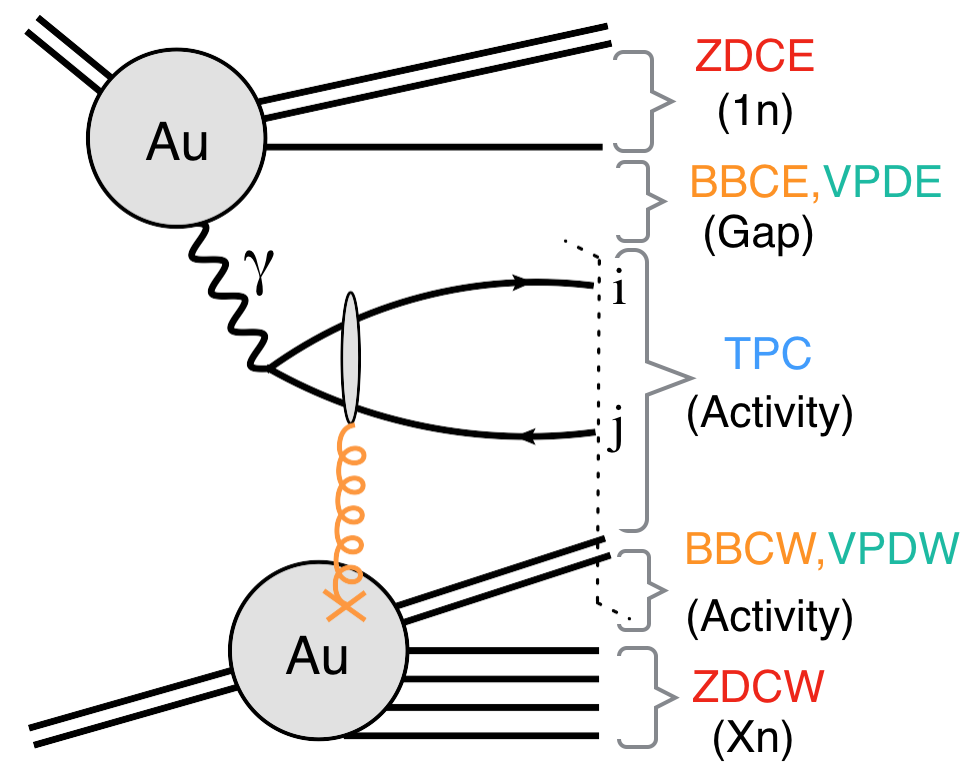 Similar technique used by ATLAS photonuclear measurements:
ATLAS Collaboration, Nuclear Physics A 967, 277 (2017)
ATLAS Collaboration, Phys. Rev. C 104, 014903 (2021)
10/14/2021
Nicole Lewis, DNP2021
7
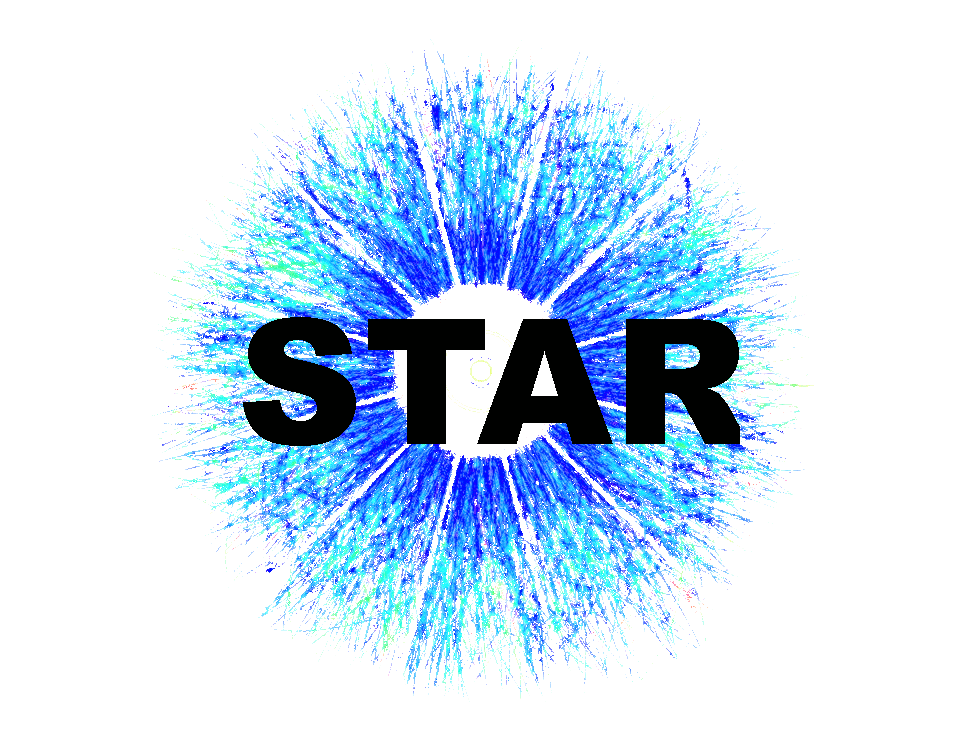 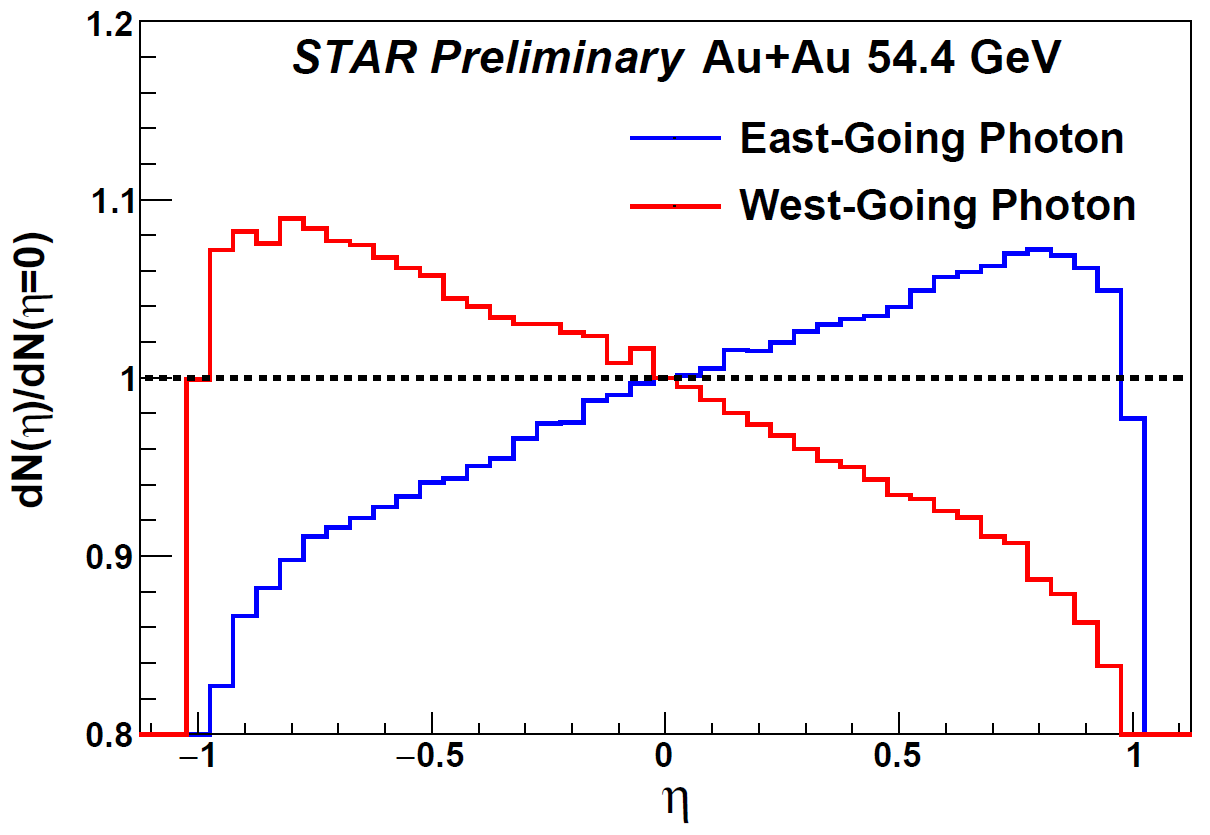 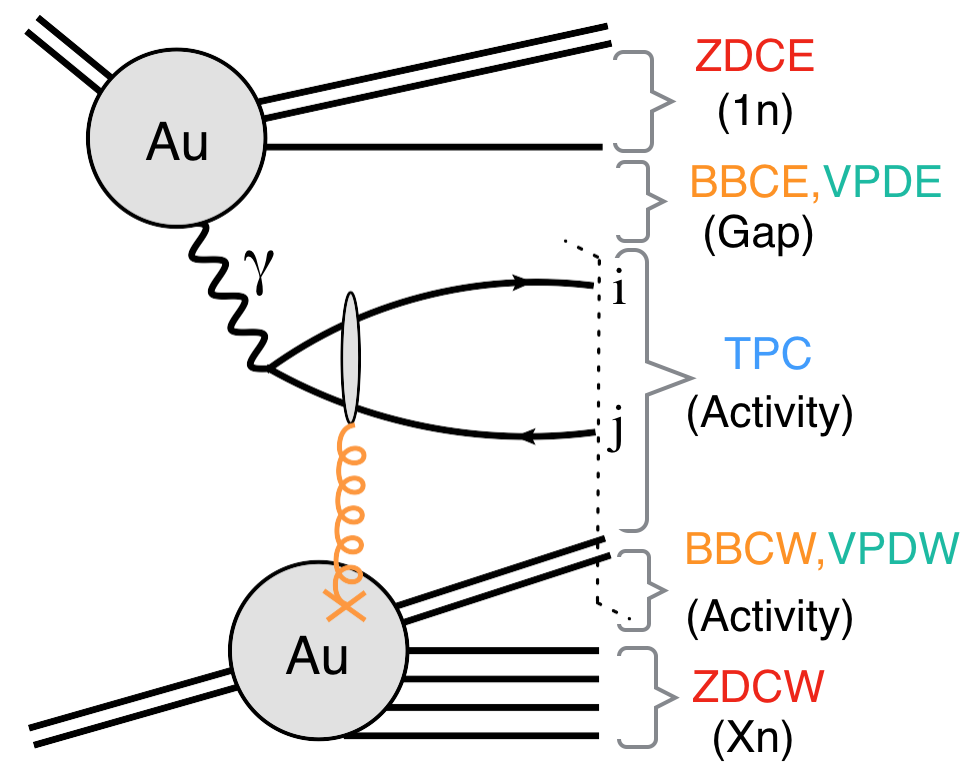 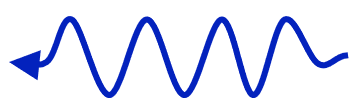 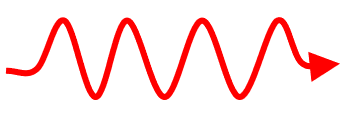 10/14/2021
Nicole Lewis, DNP2021
8
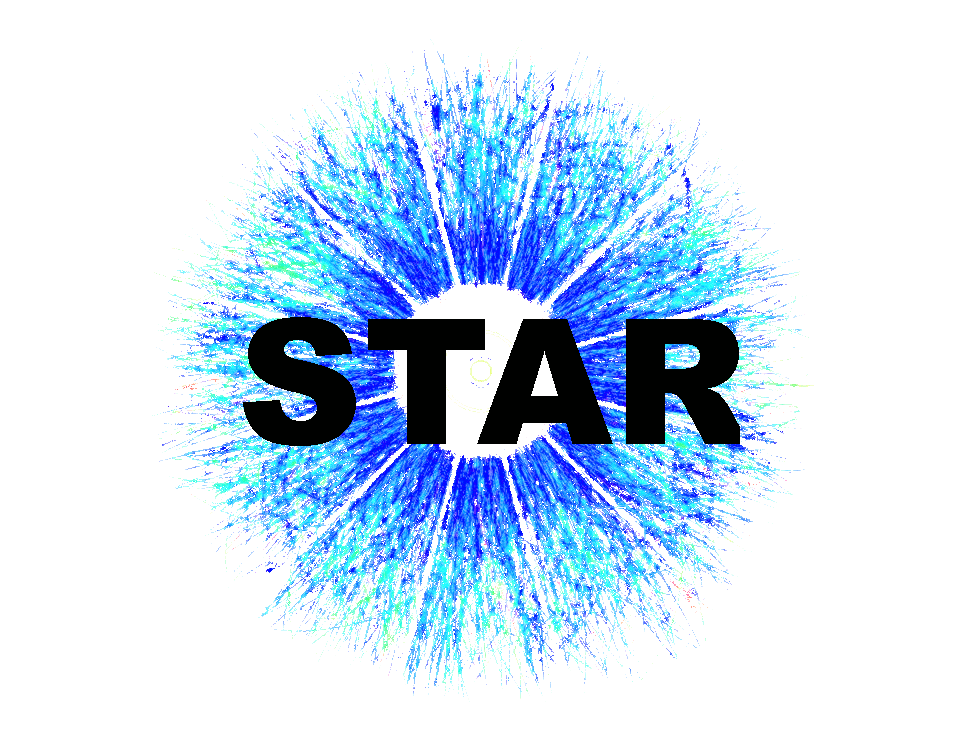 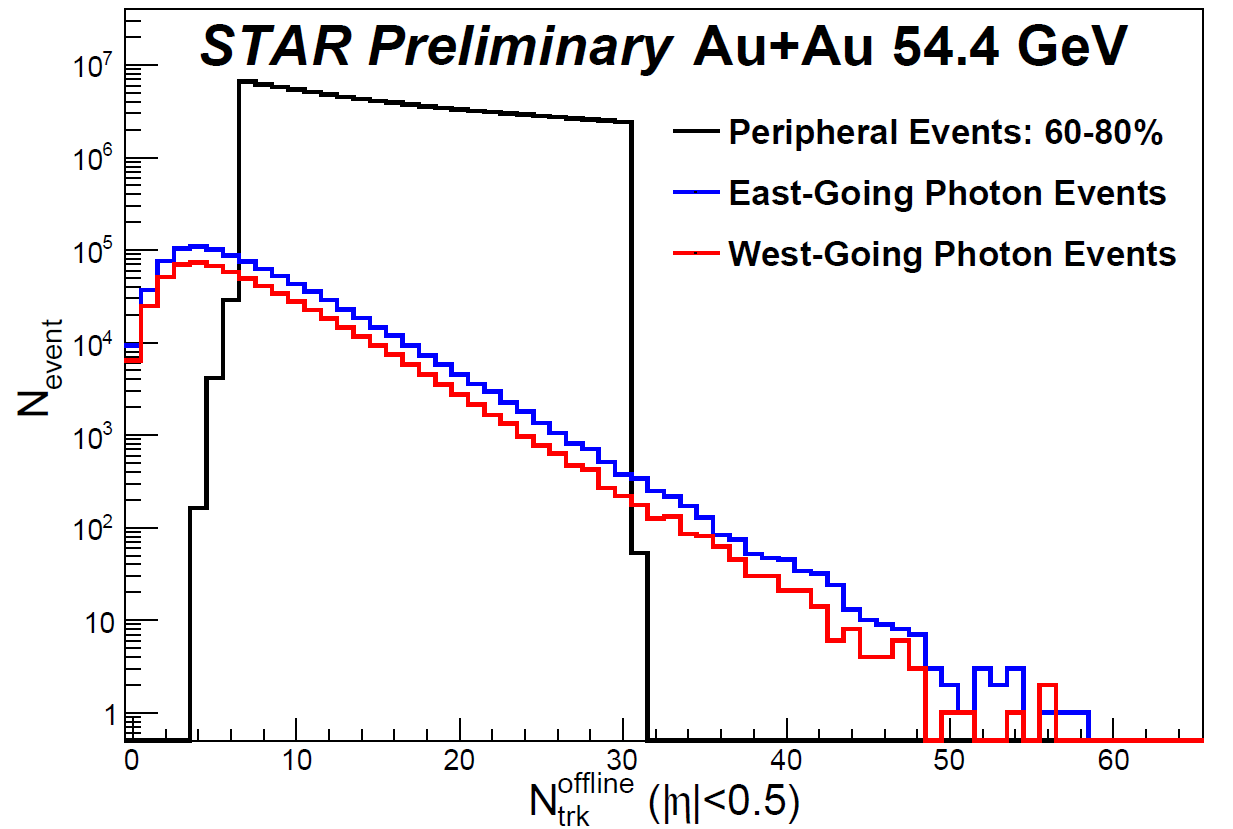 10/14/2021
Nicole Lewis, DNP2021
9
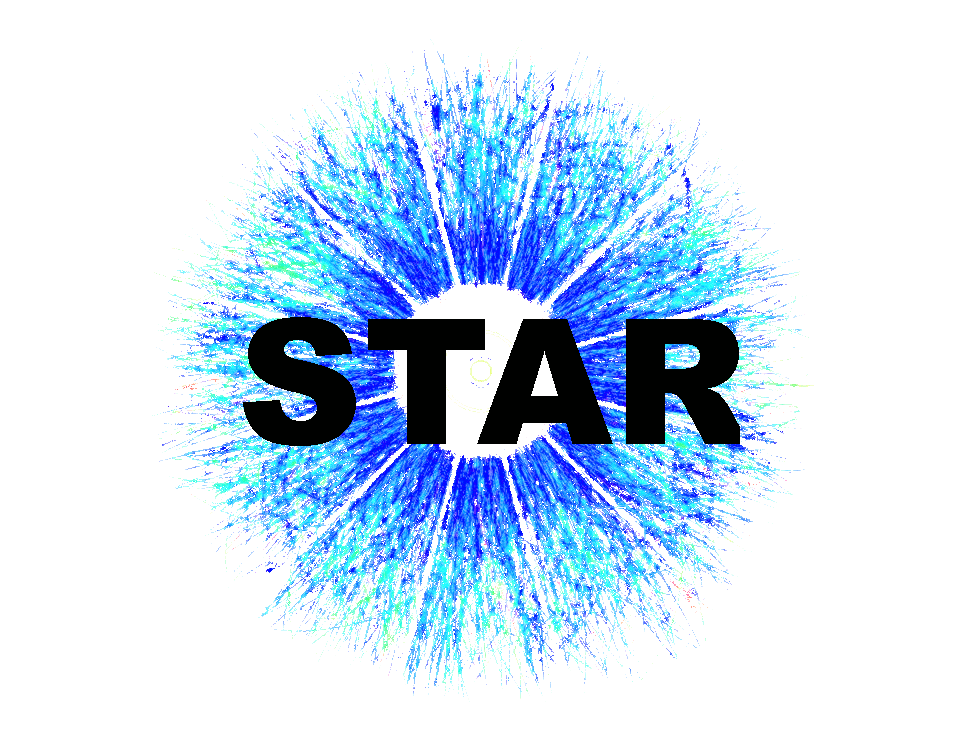 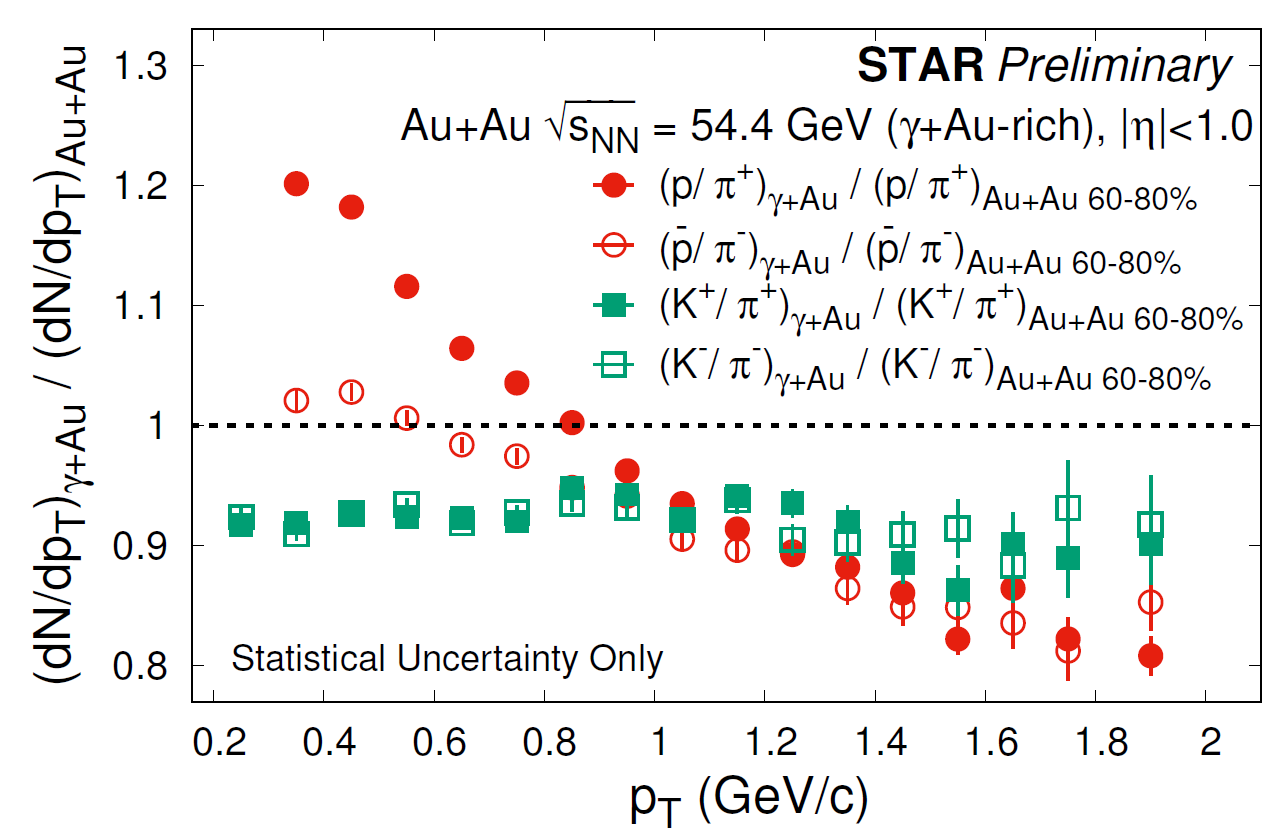 10/14/2021
Nicole Lewis, DNP2021
10
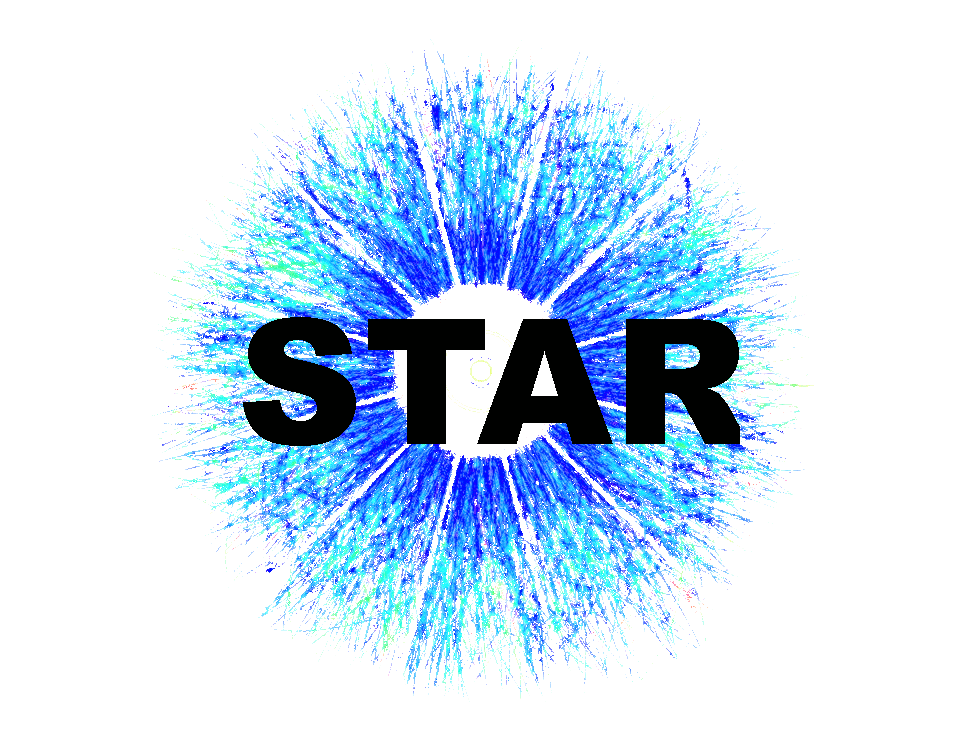 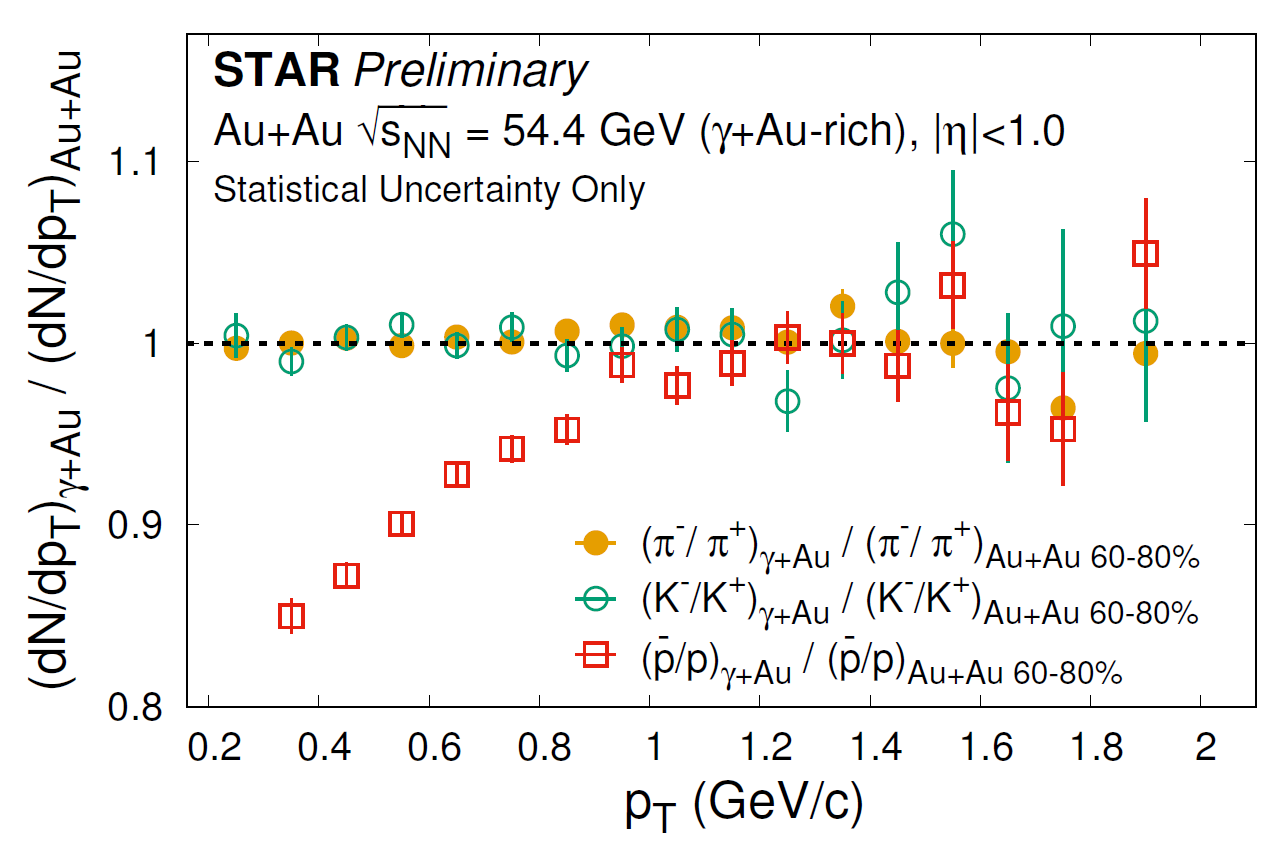 10/14/2021
Nicole Lewis, DNP2021
11
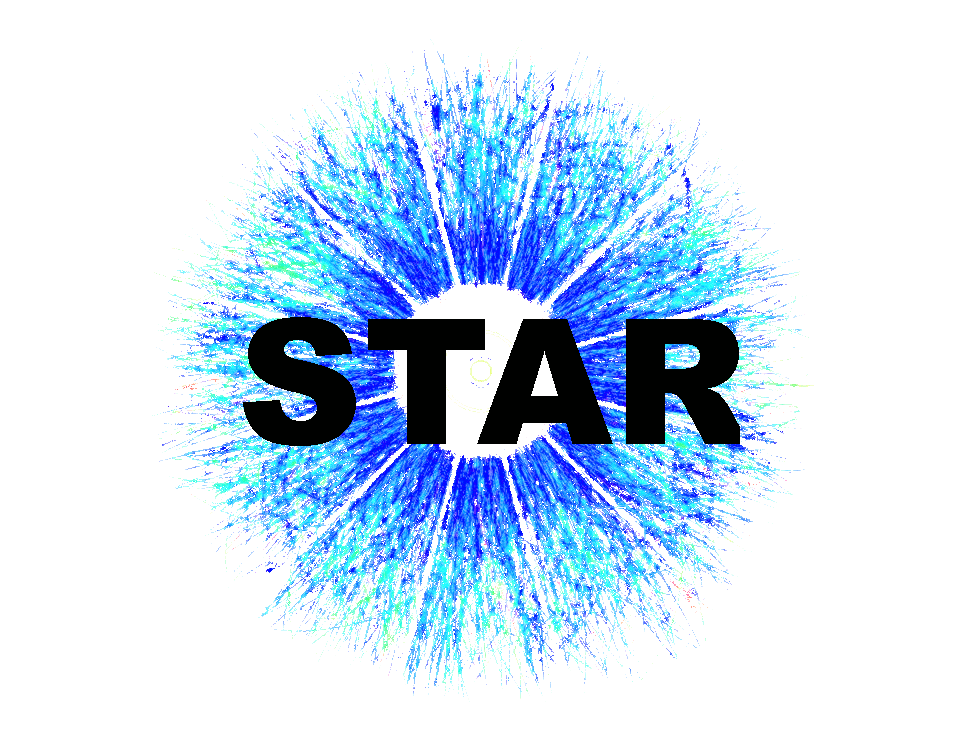 Comparison with PYTHIA
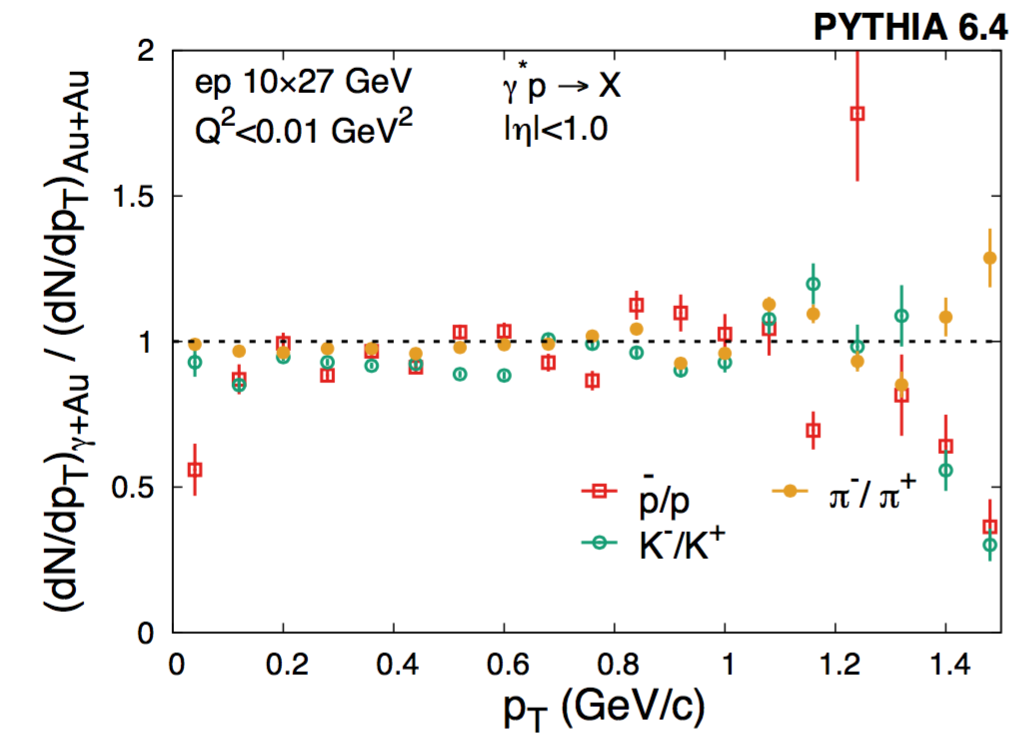 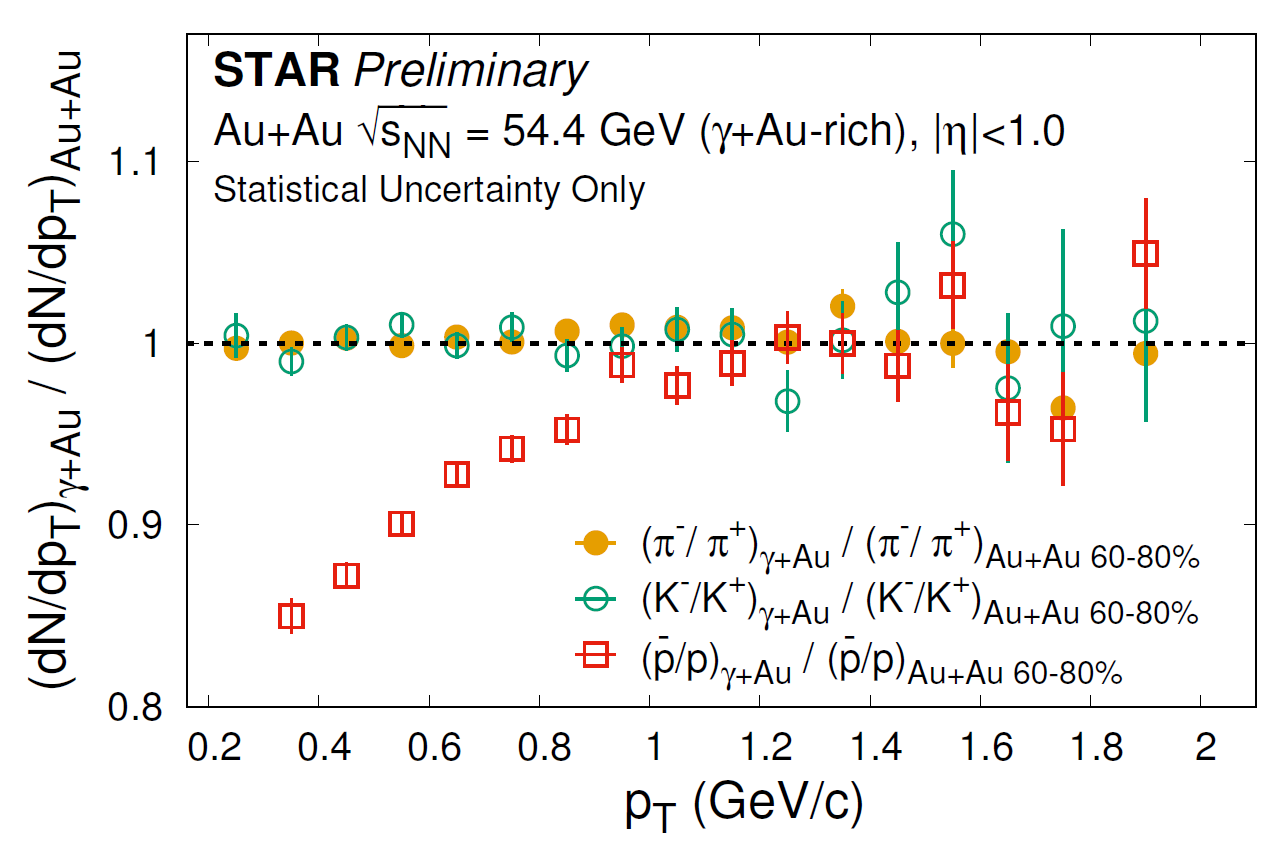 10/14/2021
Nicole Lewis, DNP2021
12
[Speaker Notes: Double ratio vs single ratio]
Summary
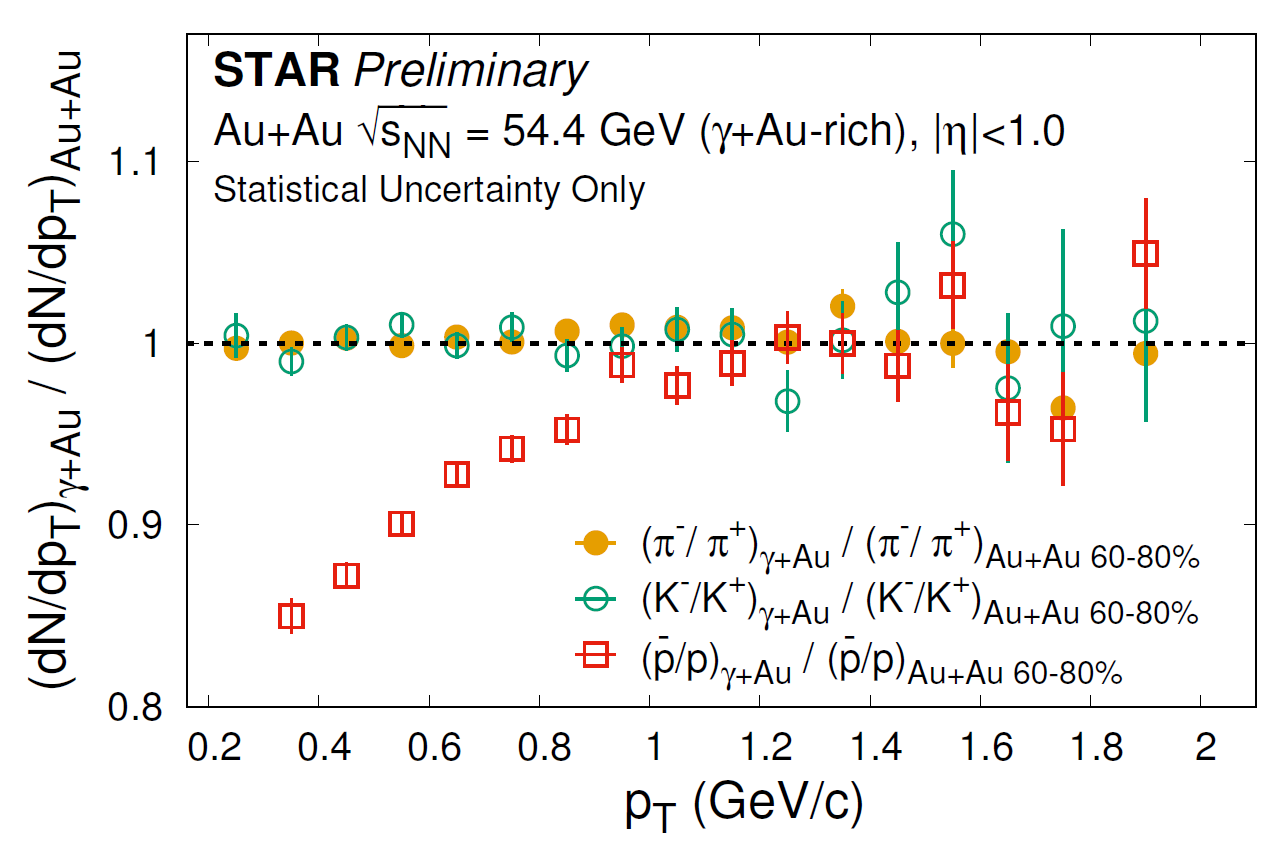 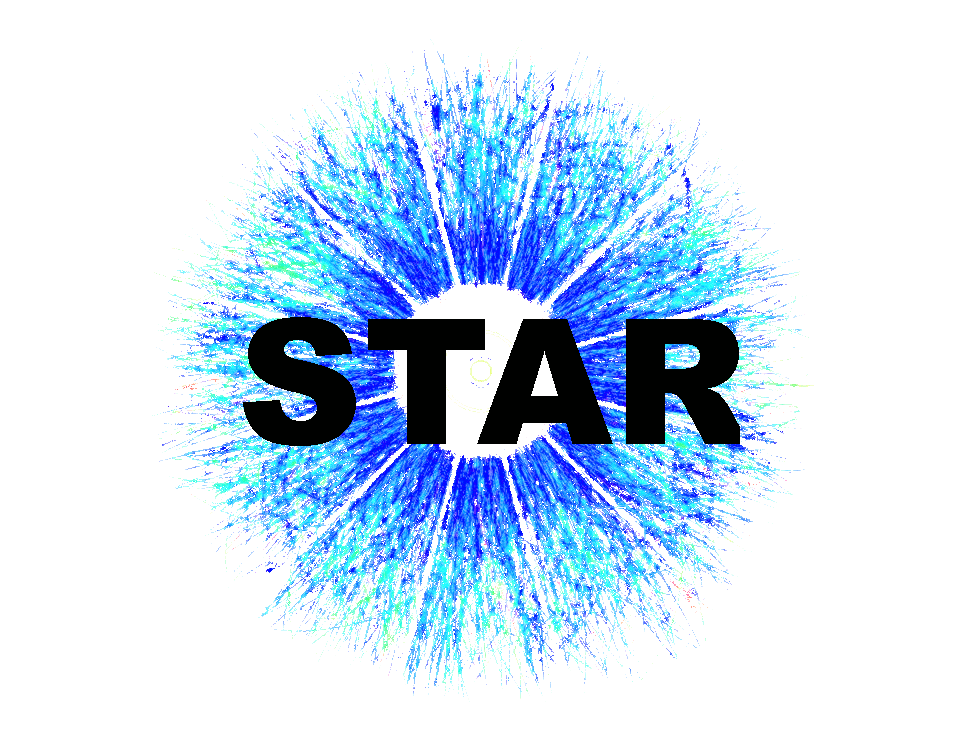 10/14/2021
Nicole Lewis, DNP2021
13
Back Up
10/14/2021
Nicole Lewis, DNP2021
14
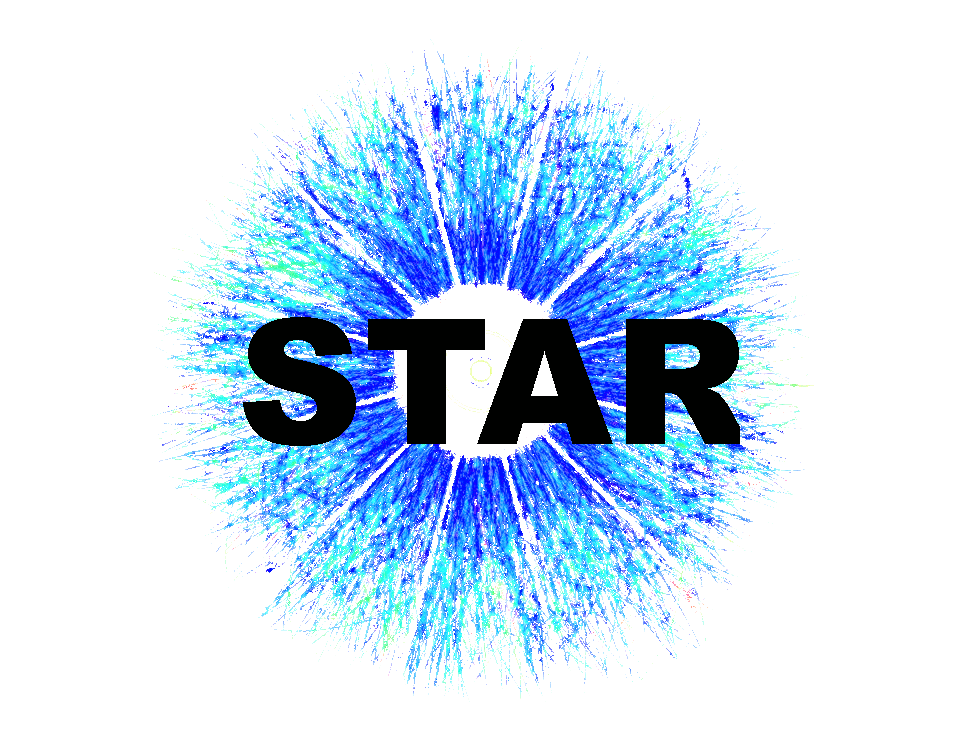 ZDC Spectra
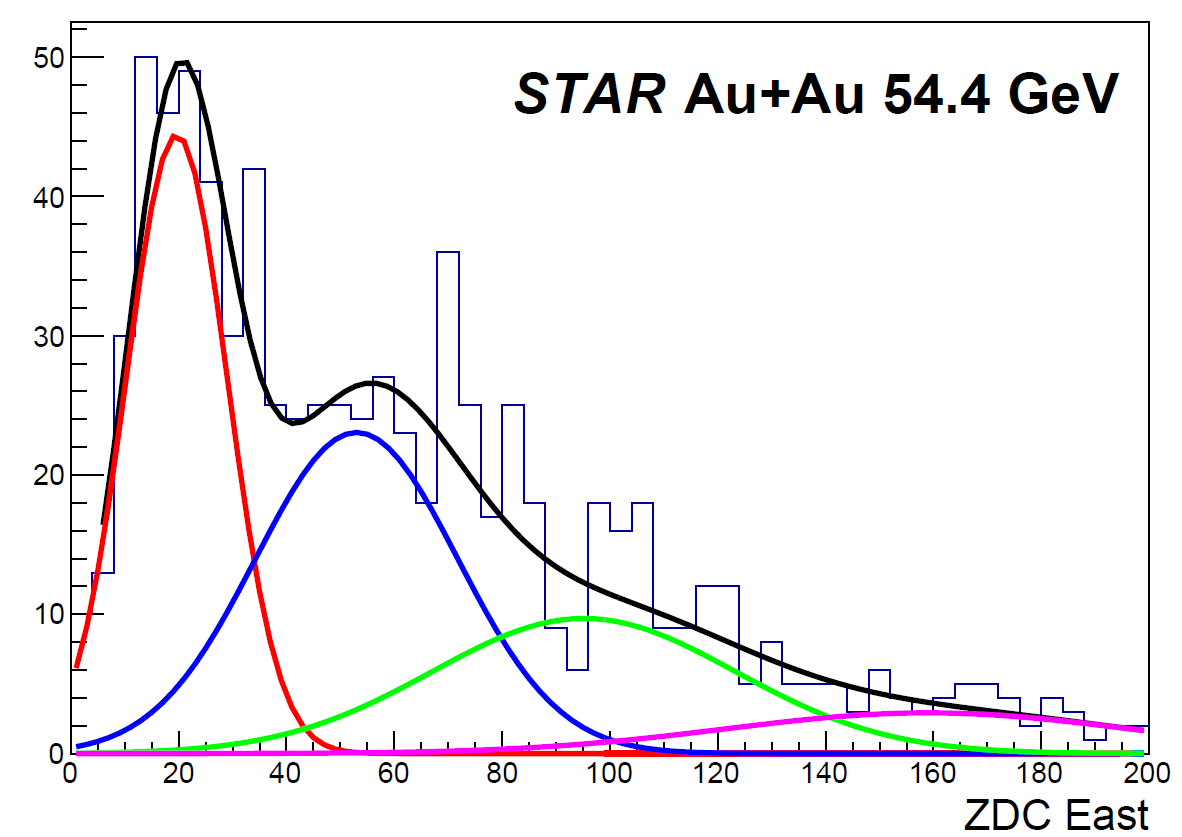 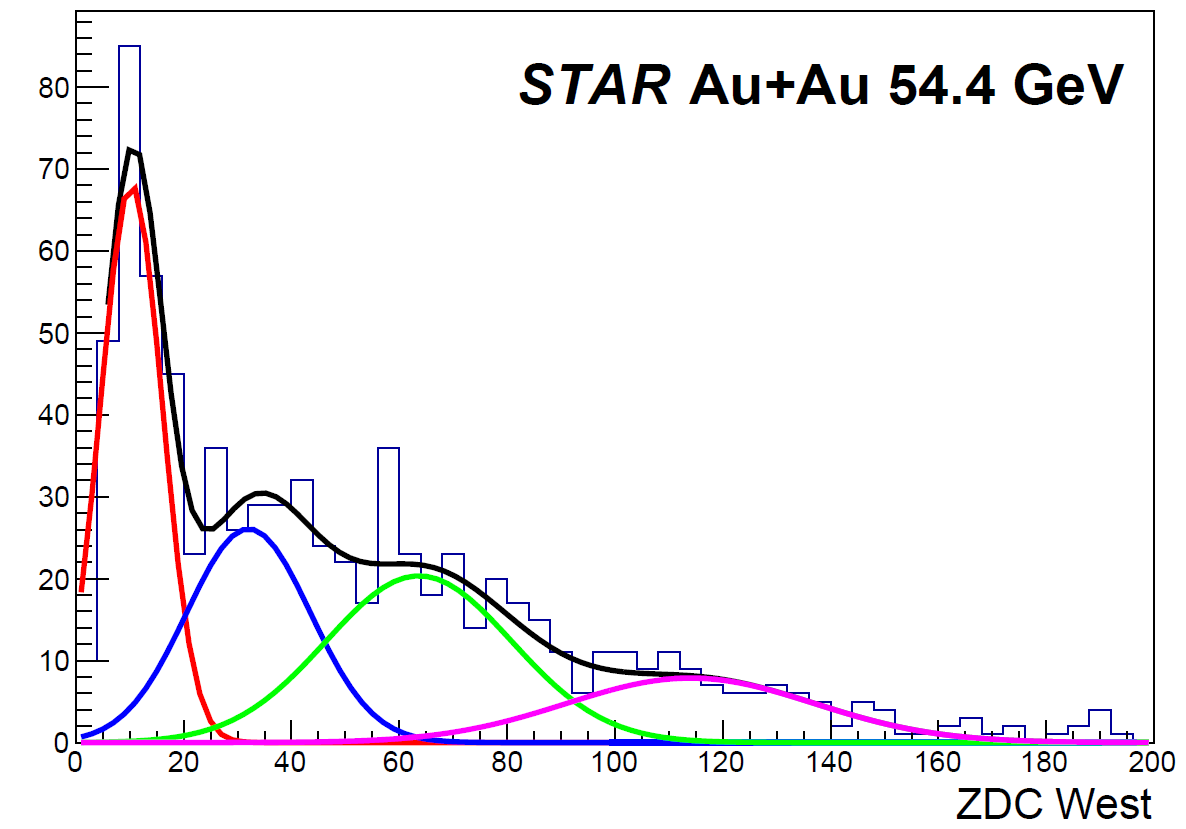 10/14/2021
Nicole Lewis, DNP2021
15
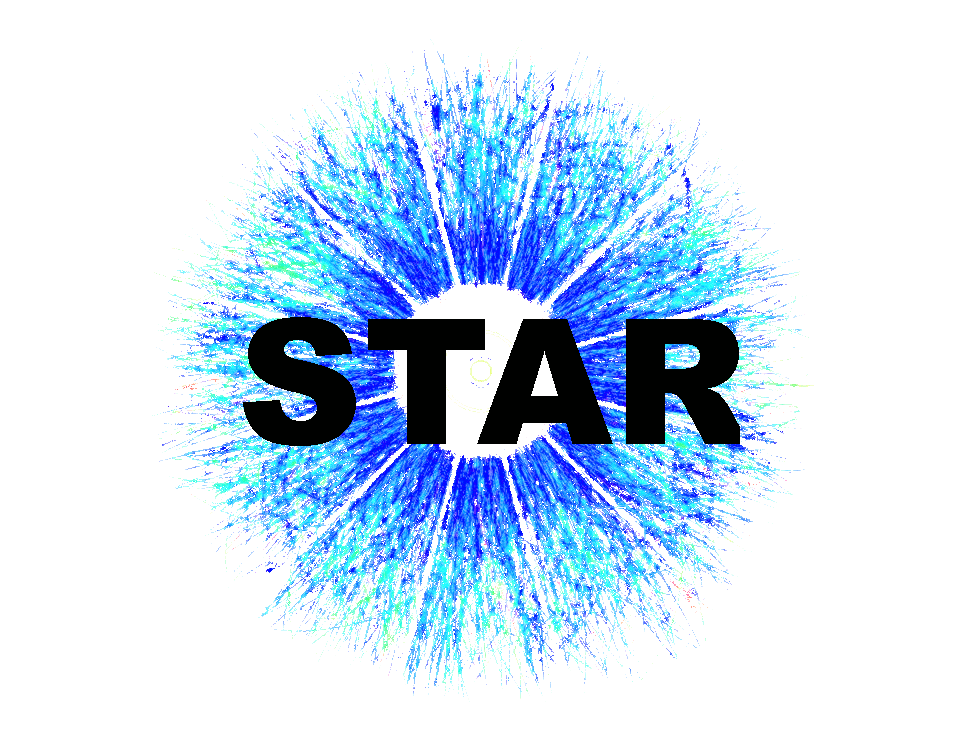 Study Beam Gas Background with Abort Gap Events
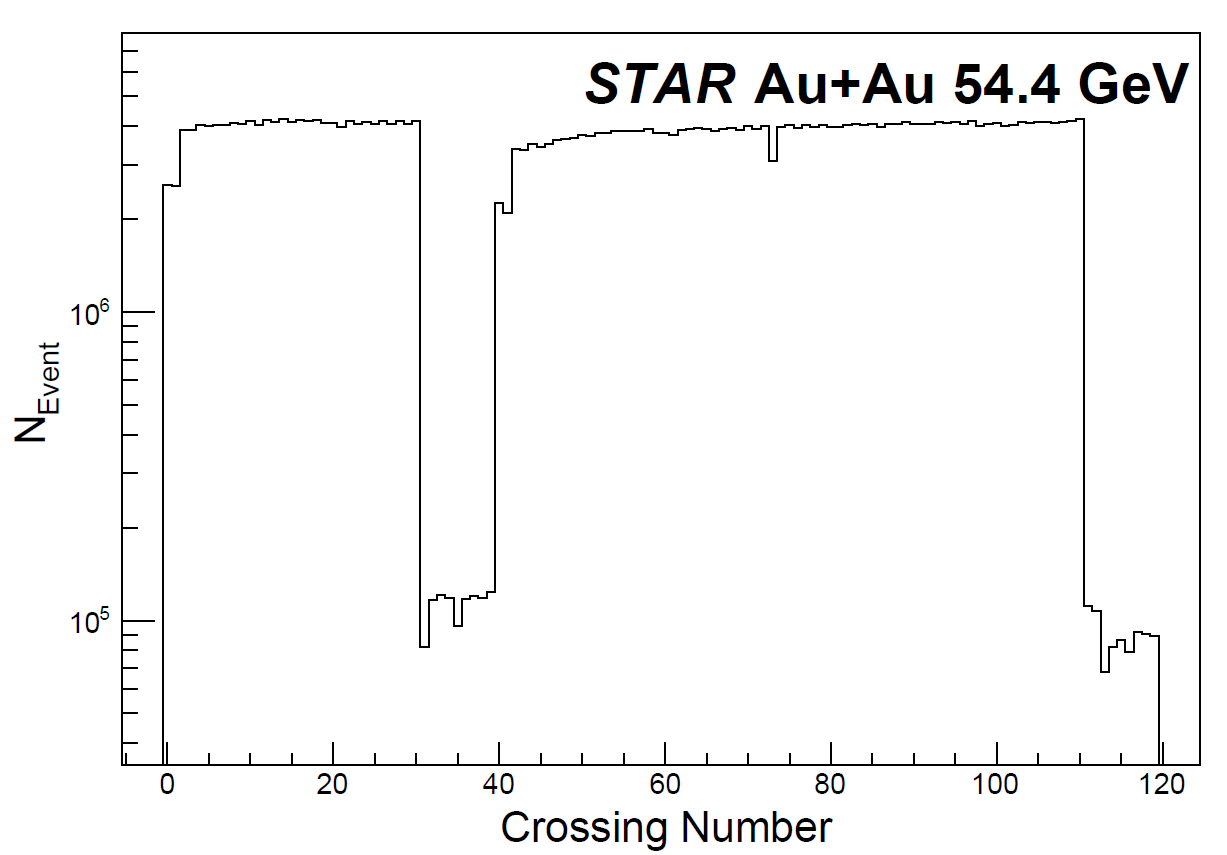 10/14/2021
Nicole Lewis, DNP2021
16